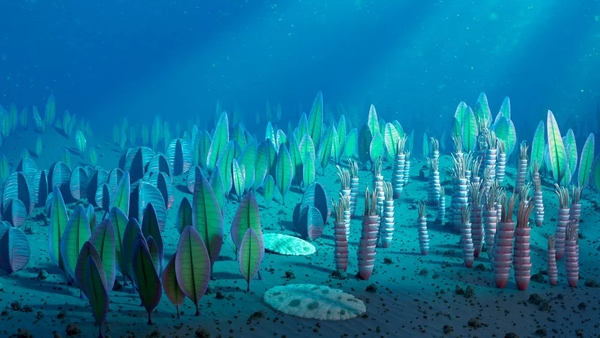 CHƯƠNG VI: TỪ TẾ BÀO ĐẾN CƠ THỂ
Bài 22: CƠ THỂ SINH VẬT
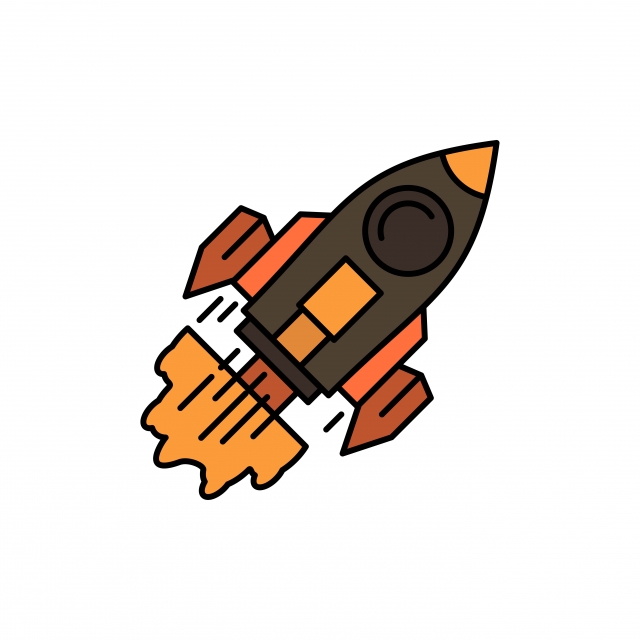 KHỞI ĐỘNG
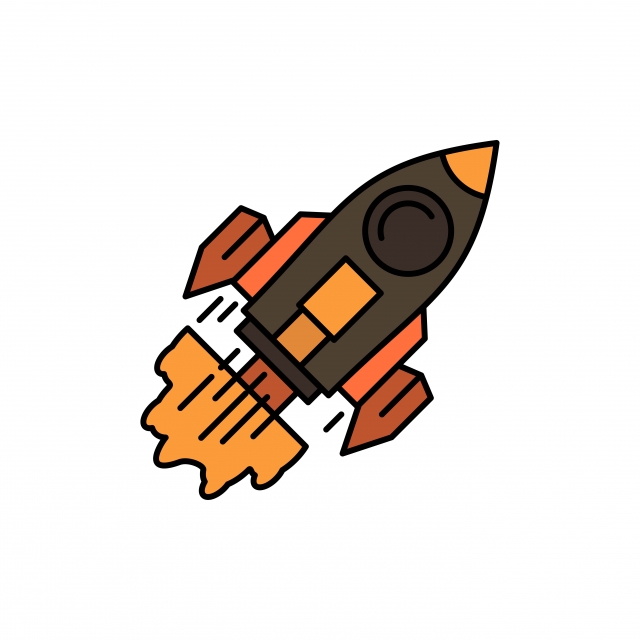 KHỞI ĐỘNG
TRÒ CHƠI: 
NGHE THÔNG TIN, ĐOÁN VẬT
Luật chơi: Giáo viên đưa từ gợi ý, học sinh nghe và đoán câu trả lời.
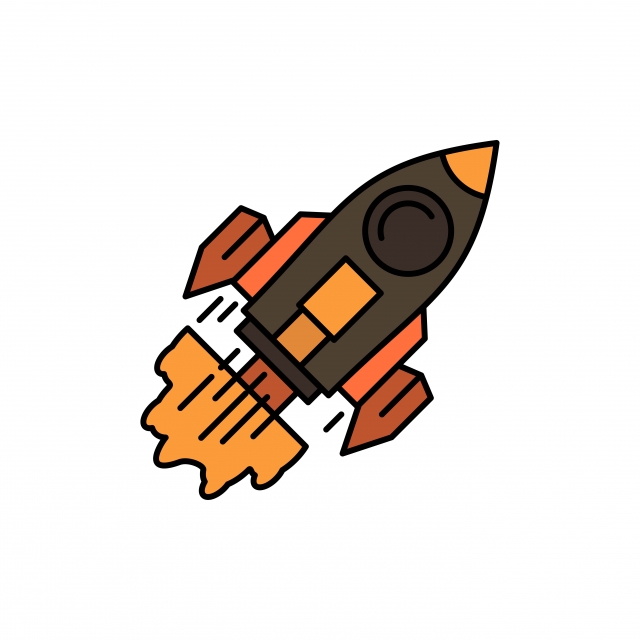 KHỞI ĐỘNG
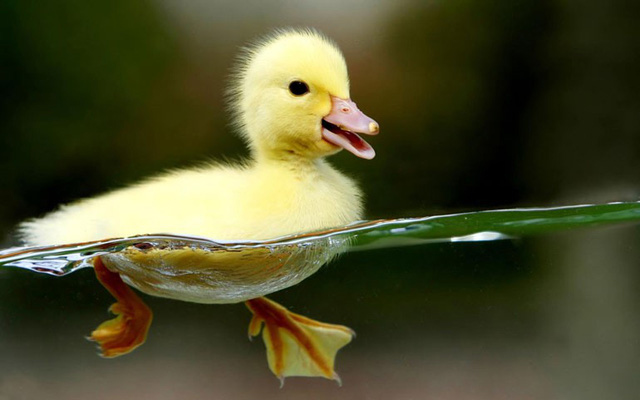 Con vịt
Câu 1: 	Con gì chân ngắn
			Mà lại có màng
			Mỏ bẹt màu vàng
			Hay kêu cạp cạp
			Là con gì?
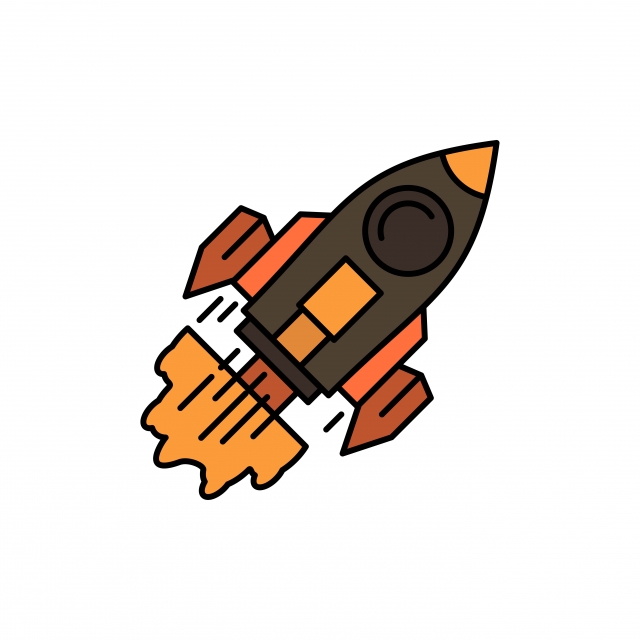 KHỞI ĐỘNG
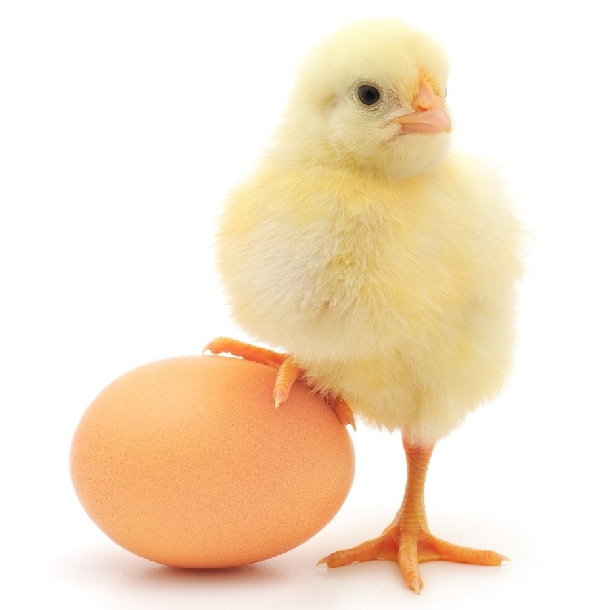 Con gà con
Câu 2: 	Cái mỏ xinh xinh
			Hai chân tí xíu
			Lông vàng mát dịu
			“Chiếp, chiếp” suốt ngày!
			Là con gì?
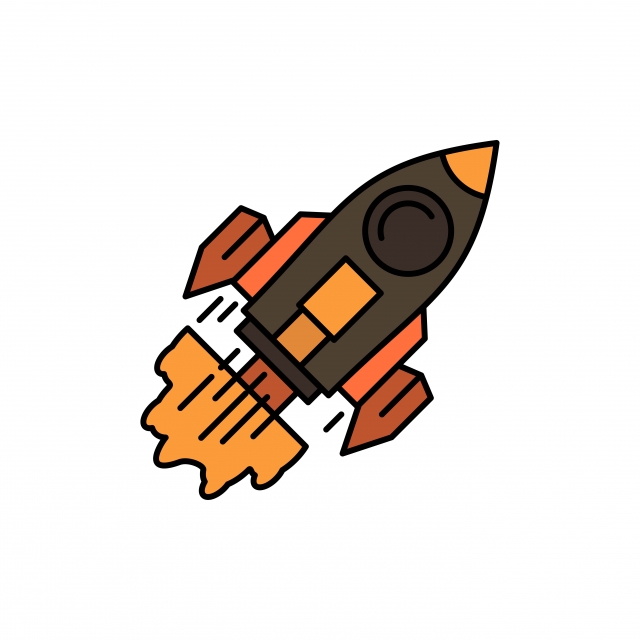 KHỞI ĐỘNG
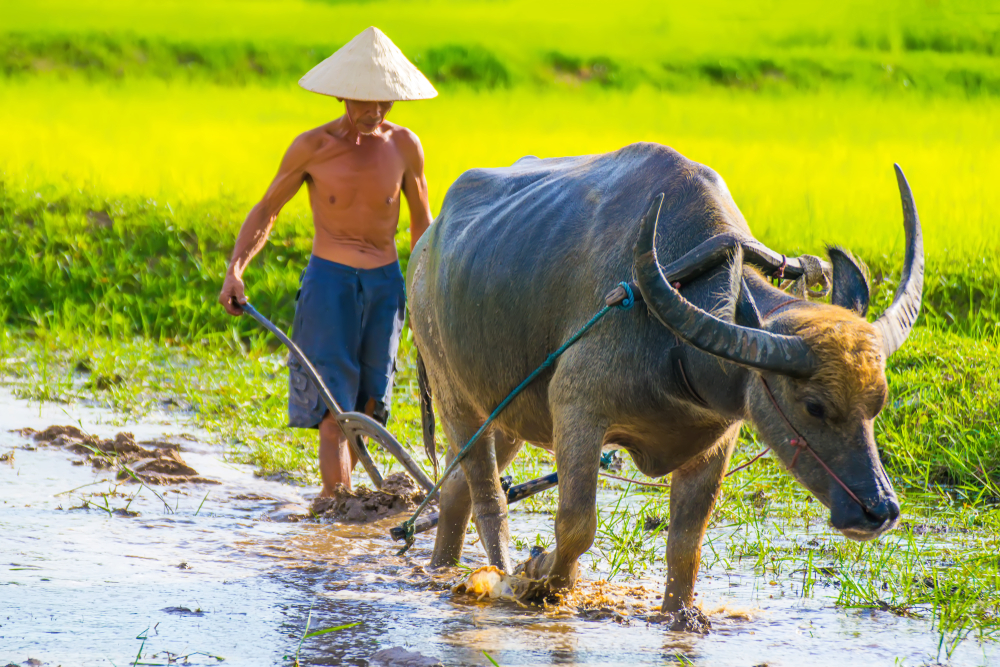 Câu 3: 	Con gì ăn cỏ
			Đầu có hai sừng
			Lỗ mũi buộc thừng
			Kéo cày rất giỏi?
Con trâu
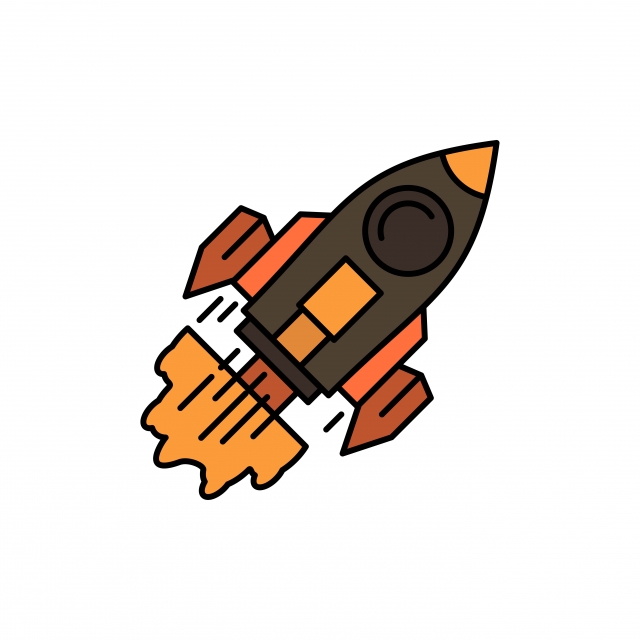 KHỞI ĐỘNG
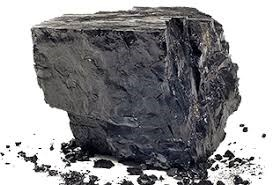 Câu 4: 	
	Cái gì đen khi bạn mua nó
			  đỏ khi bạn dùng nó
		      xám xịt khi bạn vứt nó đi?
Hòn than
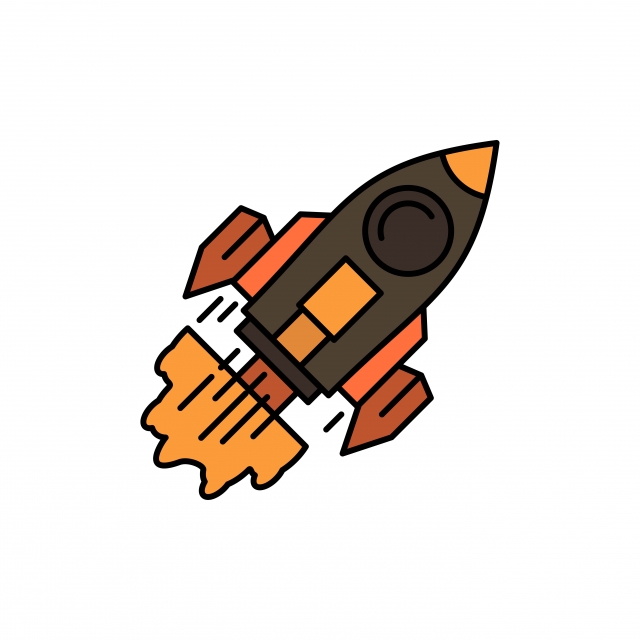 KHỞI ĐỘNG
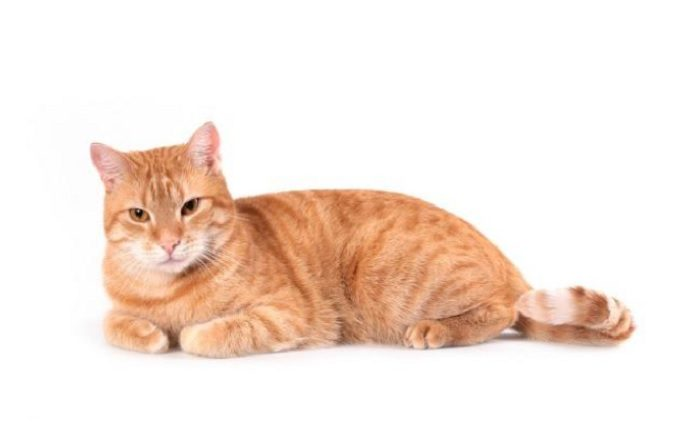 Câu 5: 	
	Con gì hai mắt trong veo
	Thích nằm sưởi nắng
	Thích trèo cây cau?
Con mèo
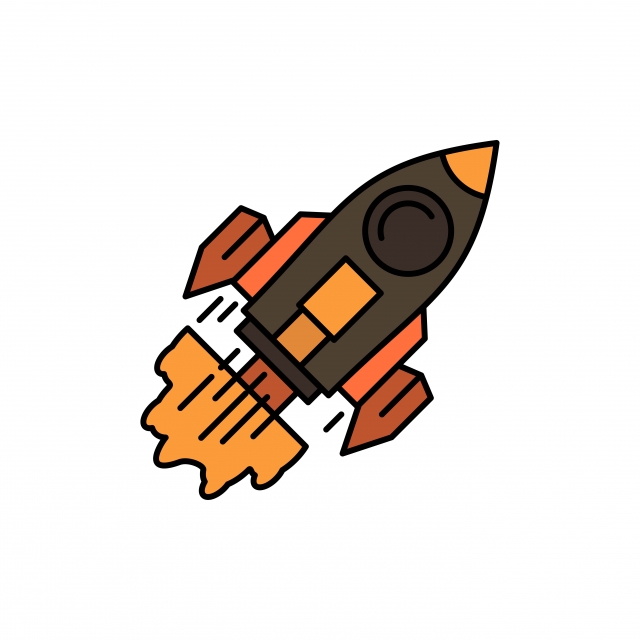 KHỞI ĐỘNG
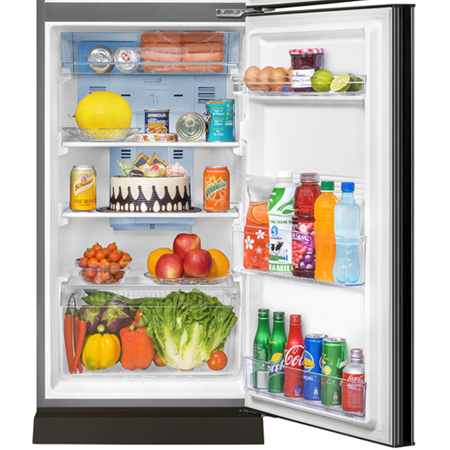 Câu 6:  
Cắm vào run rẩy toàn thân
Rút ra nước chảy từ chân xuống sàn
Hỡi chàng công tử giàu sang
Cắm vào xin chớ vội vàng rút ra
Cái tủ lạnh
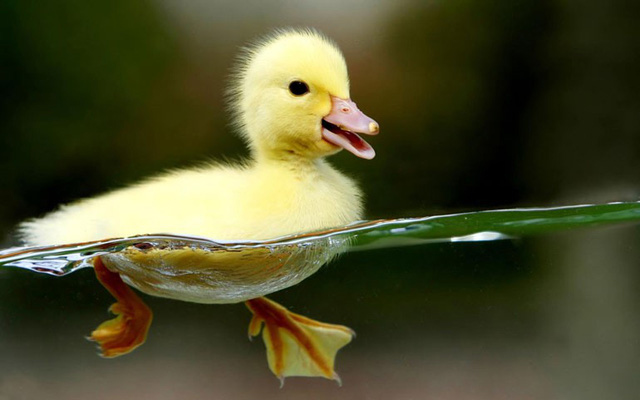 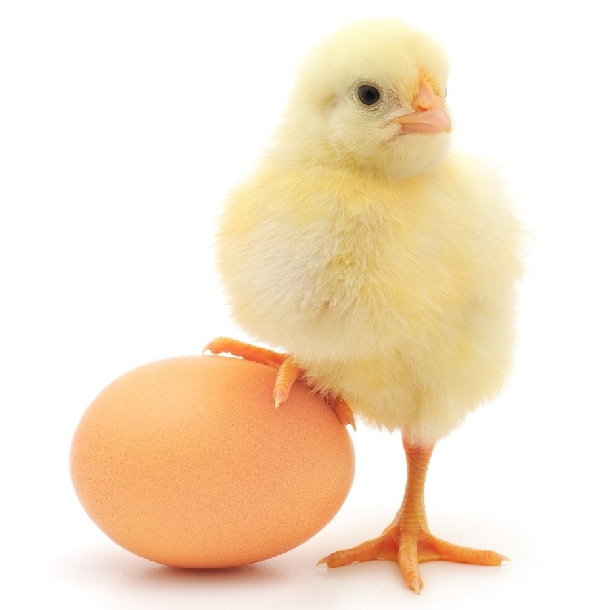 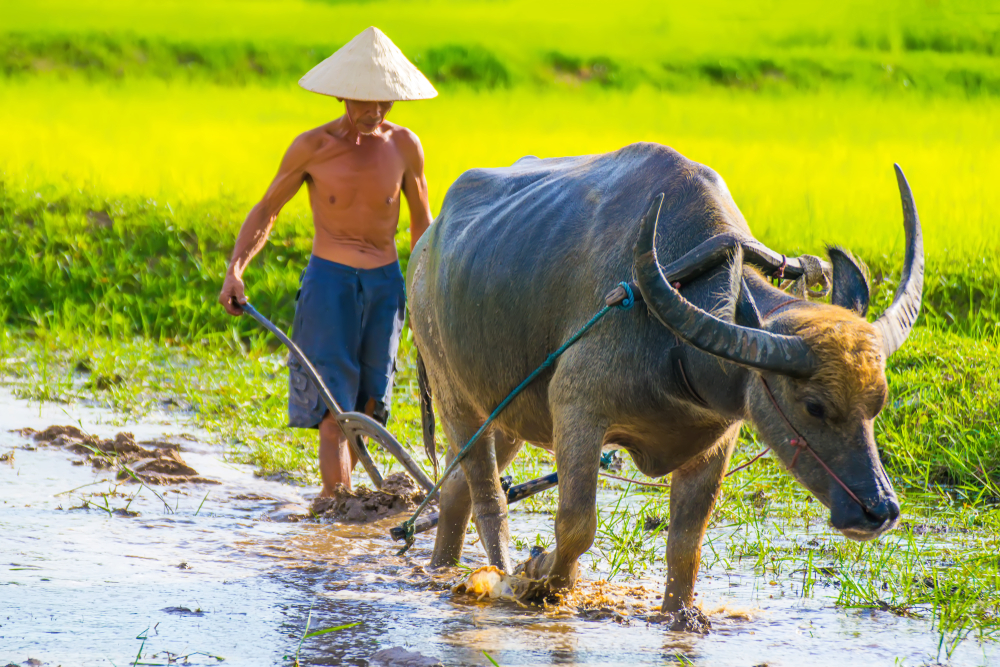 Em sẽ phân những đối tượng này thành mấy loại? Là những loại nào?
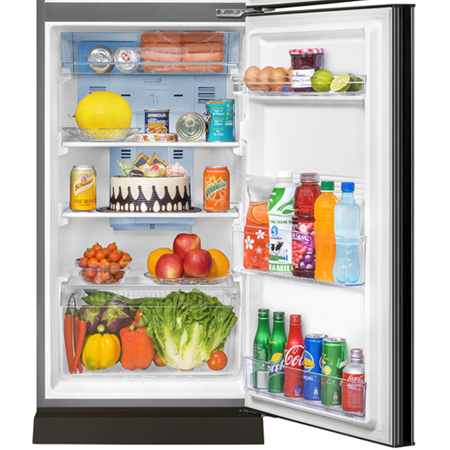 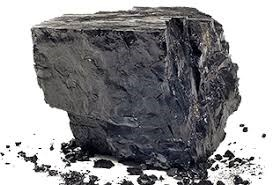 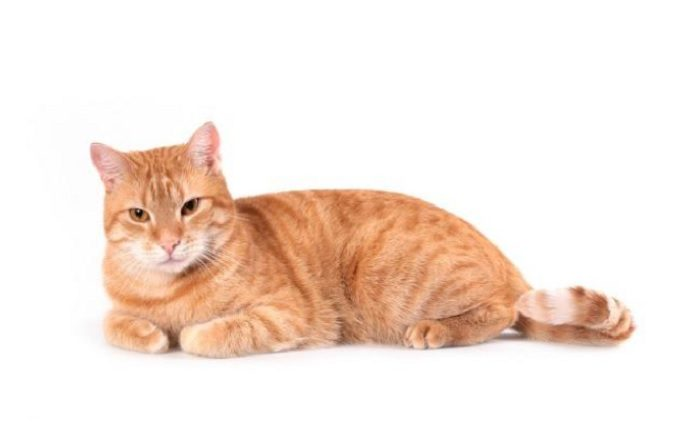 BÀI 1: CƠ THỂ SINH VẬT
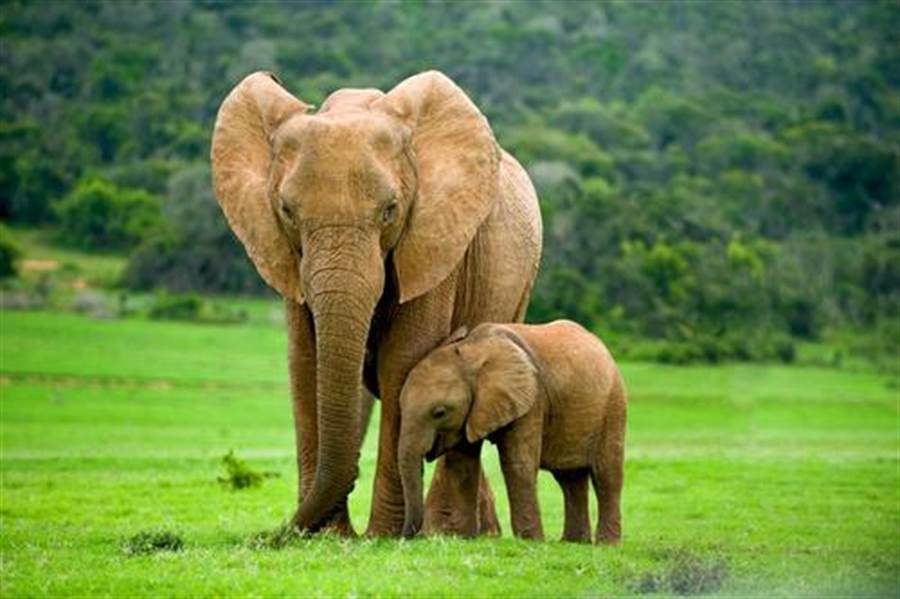 I. CƠ THỂ LÀ GÌ?
Bài tiết
Vận động
Cơ thể là một sinh vật sống có thể thực hiện các quá trình sống cơ bản.
Hãy quan sát hình 1.1 và đọc thông tin trang 92 sgk và cho biết, cơ thể là gì? Cơ thể gồm những hoạt động chủ yếu nào?
Sinh sản
Hô hấp
Cảm ứng
Sinh trưởng
Dinh dưỡng
BÀI 1: CƠ THỂ SINH VẬT
I. CƠ THỂ LÀ GÌ?
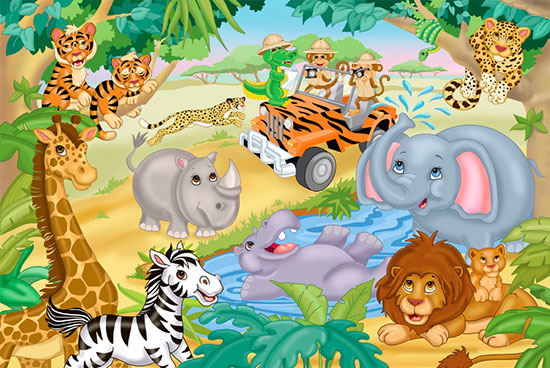 Kể tên một số cơ thể sống mà em quan sát được trong ảnh bên.
Thảo luận nhóm 4 và hoàn thành phiếu học tập bên trong 4 phút.
BÀI 1: CƠ THỂ SINH VẬT
I. CƠ THỂ LÀ GÌ?
- Nước, bờ suối, hòn đá,…
- Con voi; con sư tử; con hươu cao cổ; cây xanh,…
- Có trao đổi chất với môi trường
- Không trao đổi chất với môi trường
- Có sinh trưởng, phát triển, sinh sản, cảm ứng
- Không có sinh trưởng, phát triển, sinh sản, cảm ứng
BÀI 1: CƠ THỂ SINH VẬT
I. CƠ THỂ ĐƠN BÀO VÀ CƠ THỂ ĐA BÀO
Luật chơi: - Có hai đội chơi, mỗi đội 3 thành viên
TRÒ CHƠI
- Mỗi đội chơi có 2 phút để sắp xếp những hình ảnh có sẵn về các loài sinh vật vào 2 nhóm: sinh vật đơn bào hoặc sinh vật đa bào.
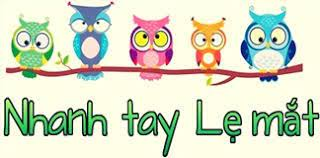 - HS phía dưới chỉ được cổ vũ, không được nhắc bài. Được nhận xét sau giờ chơi.
BÀI 22: CƠ THỂ SINH VẬT
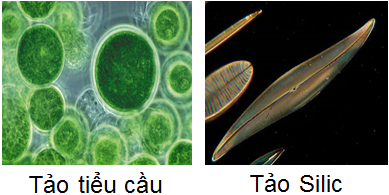 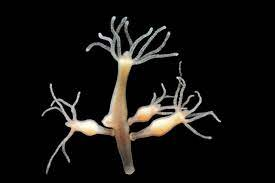 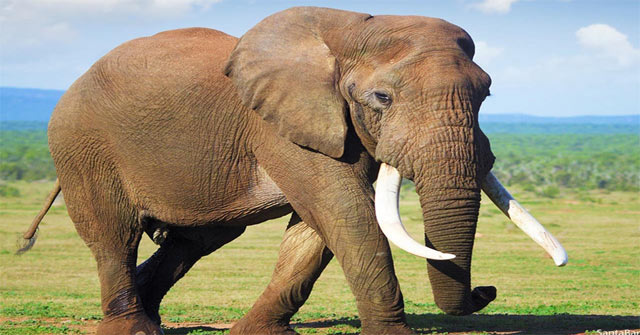 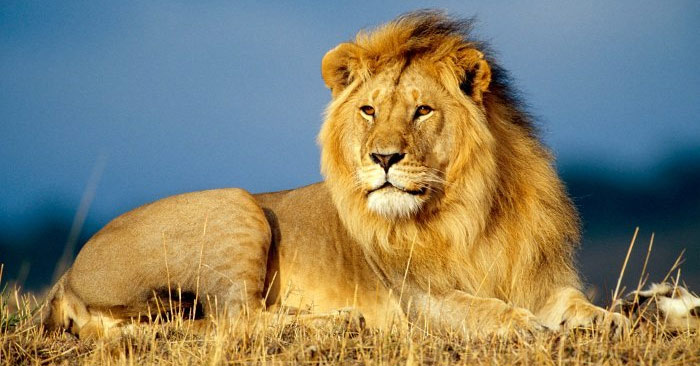 Sư tử
Voi
Thủy tức
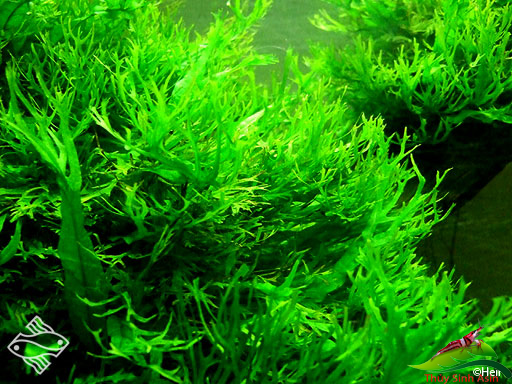 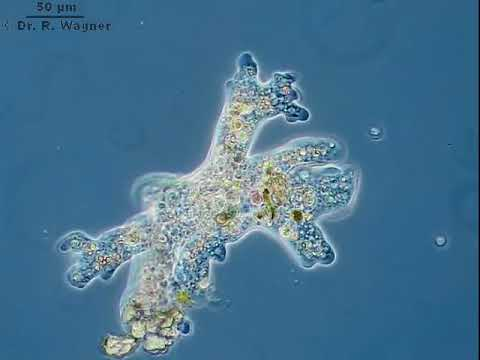 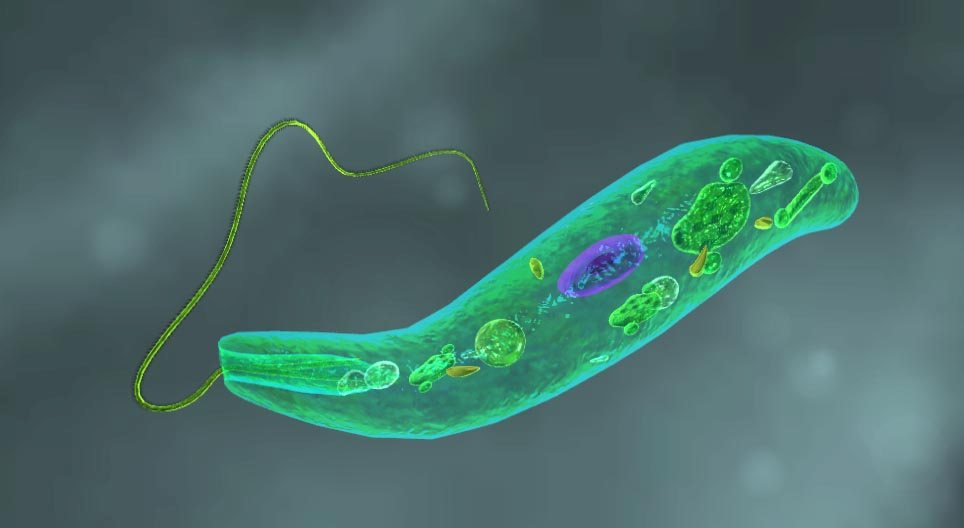 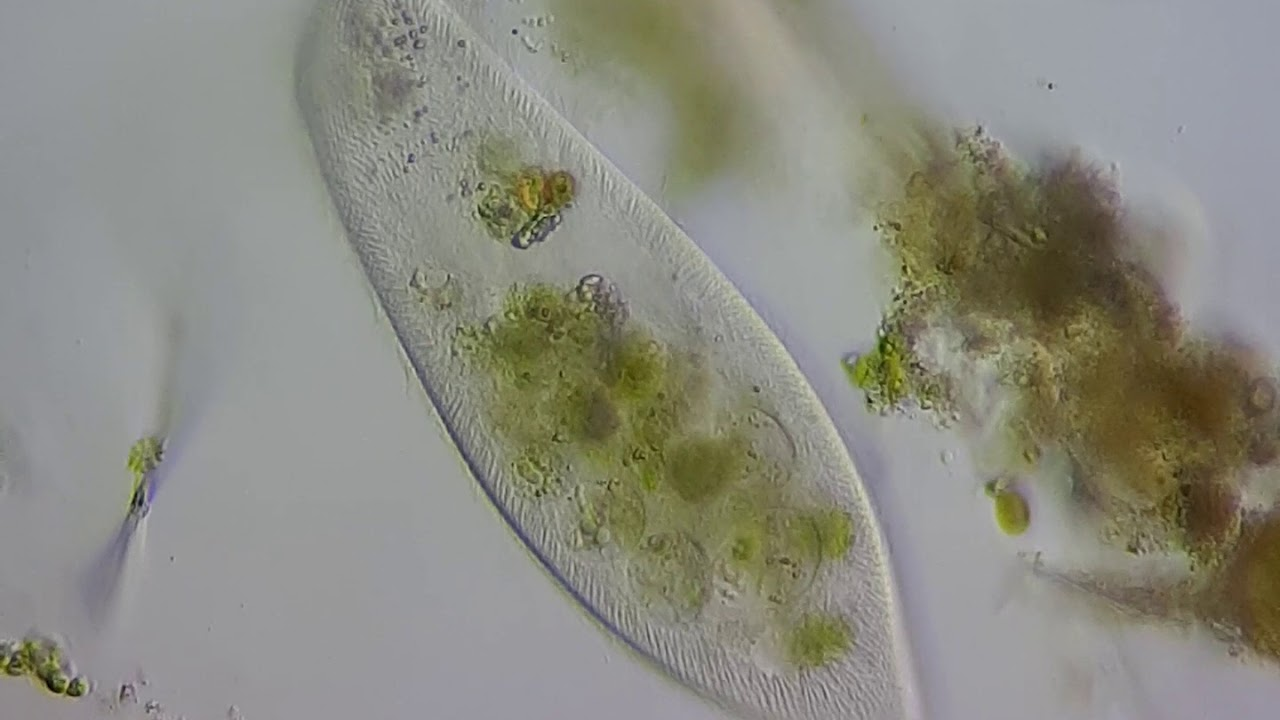 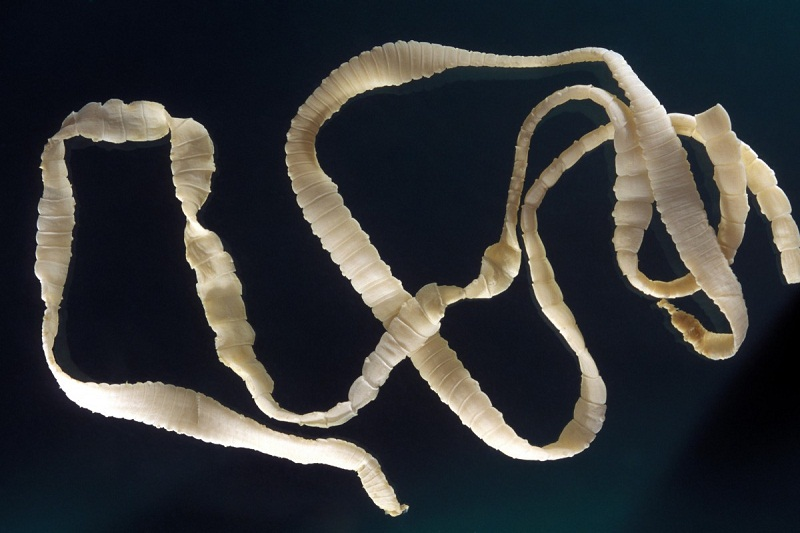 Dương xỉ sừng hươu
Trùng roi xanh
Trùng biến hình
Sán dây
Trùng đế giày
BÀI 22: CƠ THỂ SINH VẬT
Sinh vật đa bào
Sinh vật đơn bào
Ví dụ: Tảo tiểu cầu, trùng roi xanh, trùng biến hình, tảo silic,…
Ví dụ: Voi, sư tử, sán dây, dương xỉ sừng hươu, thủy tức, …
- Cơ thể được cấu tạo từ nhiều tế bào.
- Cơ thể chỉ được cấu tạo từ 1 tế bào.
- Các tế bào phân chia theo nhóm khác nhau thực hiện các chức năng khác nhau, có sự phối hợp với nhau.
- Một tế bào thực hiện toàn bộ các chức năng, hoạt động đặc trưng của cơ thể.
BÀI 1: CƠ THỂ SINH VẬT
LUYỆN TẬP
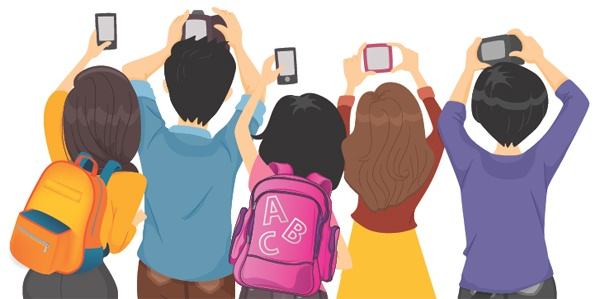 Em hãy sử dụng thiết bị thông minh để truy cập kahoot rồi luyện tập nhé!
BÀI 1: CƠ THỂ SINH VẬT
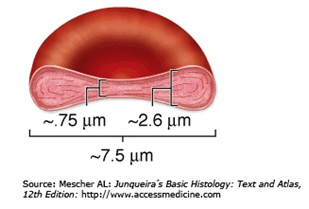 Trong cơ thể người,ngoài tế bào hồng cầu, em có biết các tế bào nào có hình đạng dặc biệt?
Tế bào hồng cầu người
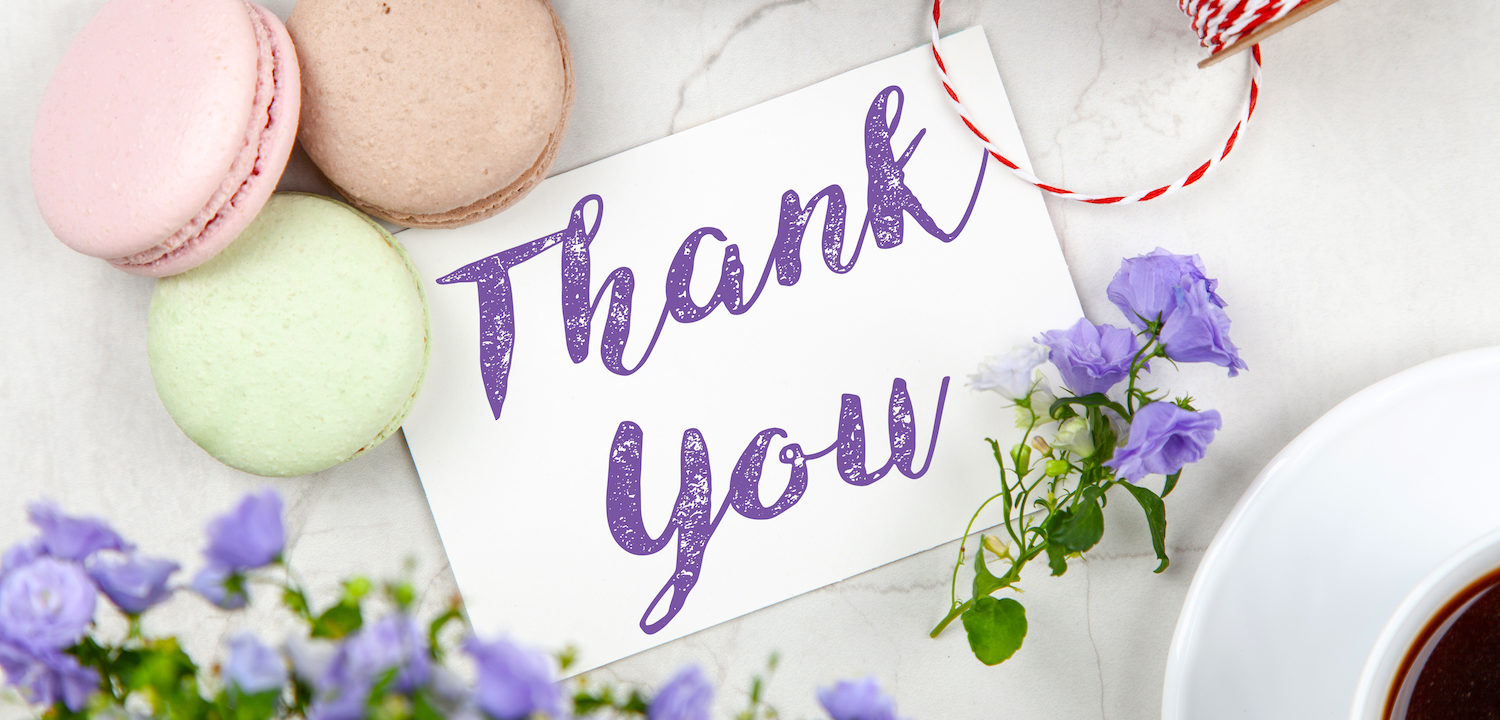